Imagine
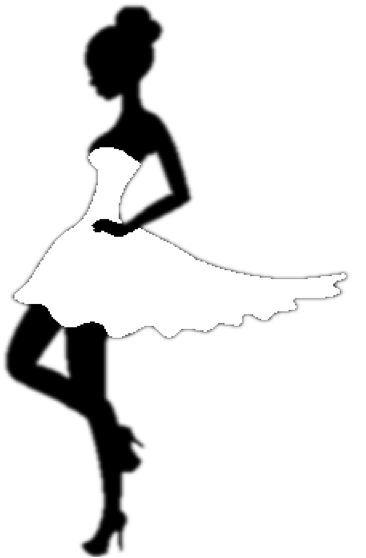 FASHION WOMENS CLOTHING
Table of Contents
About Image						3
Map and Location						5
Logo							6
Business Card						7
Merchandise Description					8
Industry Analysis						10
Target Market Analysis					11
Competitive Environment					12
SWOT						13
Threats						15
About Imagine
The concept was to develop a store for people who wanted unique products from around the globe that complemented their own style, rather than trendy items that lasted for only a season. 
Imagine is a fashion boutique store with lots of merchandises included tops, jeans, outwear, skirts, bags, shoes, dresses and accessories. And most of the merchandises are from Korea, Japan, China and Taiwan, mostly Asia. Such as UNIQLO, it is from Japan but very popular in America, even internationally sold.
Our keys to success are through quality product, location, and excellent customer service.  Image knows that one element without the others will limit the success that we know the product could have.
Our product as unique as it is – is only a portion of the success we will achieve.  This is not a product that will be every major retailer on every street corner.  It will be a limited quantity original international design, creating brand demand.  
We have to be located to reach the customer base that wants that type of product.  Centrally located in the heart of the fashion retail locations, we will be able to reach both targeted and new clientele.  
Finally, once they have arrived, we will sell them with our knowledge and customer service.  The friendly, knowledgeable, and fashionable staff will assist every client that walks in the door and create a unique and excellent shopping experience.
Map and Location
Imagine is located near Japantown in between O”Farrell street and Fillmore street. San Francisco, CA 94115 
Tel: 413-854-3268
This location is key for Imagine, because it is in the heart of the fashion retailers.  We will be able to target our chosen market in this demographic location.
Logo
Business card
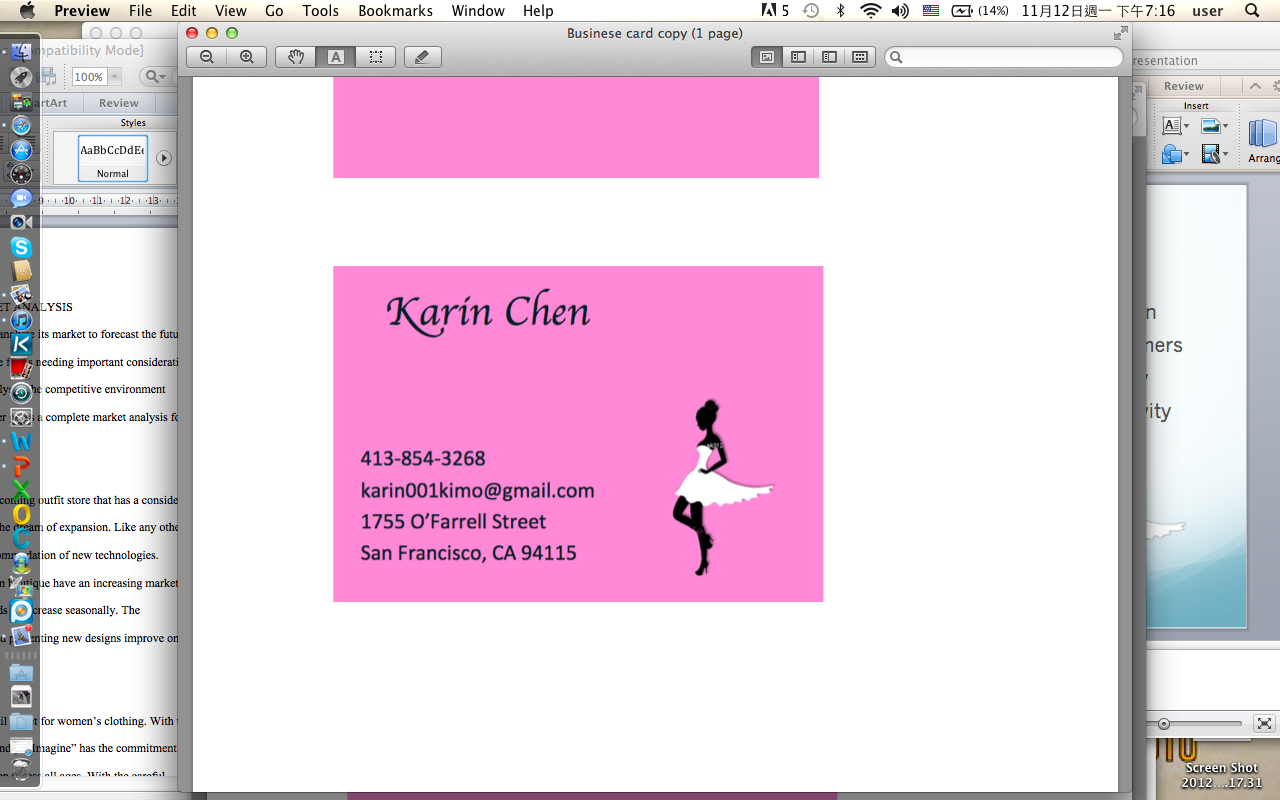 Back
Front
Merchandise Description
Our unique tailoring naturally shows the confident charm and natural sexy that we wanted to present to consumers. The cloths material selections are based on comfort and fashionable as the starting point. By using the international vision to create a different cultural style. Everybody wants something different, and that is what we are here for. 
Our brand marketing will address several factors, including brand description, benefits, target market, competitive differences, pricing, and communication strategy.
Image brand description is unique tailoring targeted at being naturally sexy as well as comfortable and fashionable.  Our international vision will brand different cultural styles.  
Benefits of Image is the fashion style that unique and comfortable for all consumers.  
Target market of Image is for any individual who craves the unique individuality inspired from international design.  This includes consumers that are both young and old females, primarily Asian.    
The competitive differences will be our location, prices, and products.  Included in this would be our customer service we provide as well.  
Pricing is key as well.  We will  target the medium-high retail market.  If we make it too cheap it will lose its value, and if it is too expensive it will be hard to even get it into the market.  
Communication strategy will be through advertising and word of mouth.
Industry Analysis
“Imagine” fashion boutique is an upcoming outfit store that has a considerably market share. This presents a great deal in the dream of expansion. Like any other industry, there is the evolution into the accommodation of new technologies. Technology has made the “Imagine” fashion boutique have an increasing market share. The trend of purchasing clothing tends to increase seasonally. The advertisements, new mode of processing and presenting new designs improve on a daily process.
Due to the uniqueness of our fashion boutique, there is a significant amount of room to enter the industry and captivate it.
Target market Analysis
Gender: Female (mostly Asian)
Age: Between a certain age group like 18 to 35
Income: More or less $50,000
Occupation: Student, worker, junior manager, young professionals, etc.
Marital Status: Single 
Lifestyle: Bars, parties, dining out, socialites, etc.
Marketing Medium: Online, magazine, and word-of-mouth
Competitive Environment
Competitors: Zara
Average Price: $65 - $200
Location of California: San Francisco, Los Angeles, Pasadena, Costa Mesa, Canoga Park, Sherman Oaks.
 There are a total of 1,671 Zara stores in over 50 countries around the world.  It is also available online.  
Strengths: Vertically Integrated
Weakness: Low in-store inventory and size variations. 
Promotion: Zara's promotion strategy is the same in domestic and foreign markets. Advertisement campaigns are carried out only at the start of sales or a new store opening.
SWOT
Strengths
“Imagine” fashion boutique is a big store that holds a large market share, with a lot of merchandises included
It is a one stop shop where one can buy tops, jeans, outwear, skirts, bags, shoes, dresses and other accessories
“Imagine” fashion boutique has established connections with merchandises from Korea, Japan, China and Taiwan, and mostly Asia.
Japan products e.g. UNIQLO, at the imagine fashion design are very popular in America and internationally, and they sell like hot cake.
Weaknesses
The prices at the “Imagine” fashion boutique are a little bit higher, meaning accommodation does not contain. All classes of consumers. 
Opportunities
Further innovation and investments into the unique tailoring would make the outlet even more outstanding
With the fact of established connectivity, it would act as a stepping stone to create a different cultural style, with the help of the international vision
Threats
Threat of new entrants into the already flooded industry
Threat from the already existing powerful clothing industries as the H&M
Threat of someone entering the market and creating the same type of fashion at a fraction 		           of the price.  
Threats of being able to keep up with the 		       supply and demand.
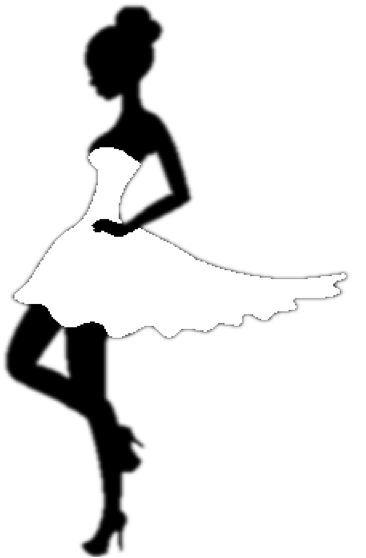